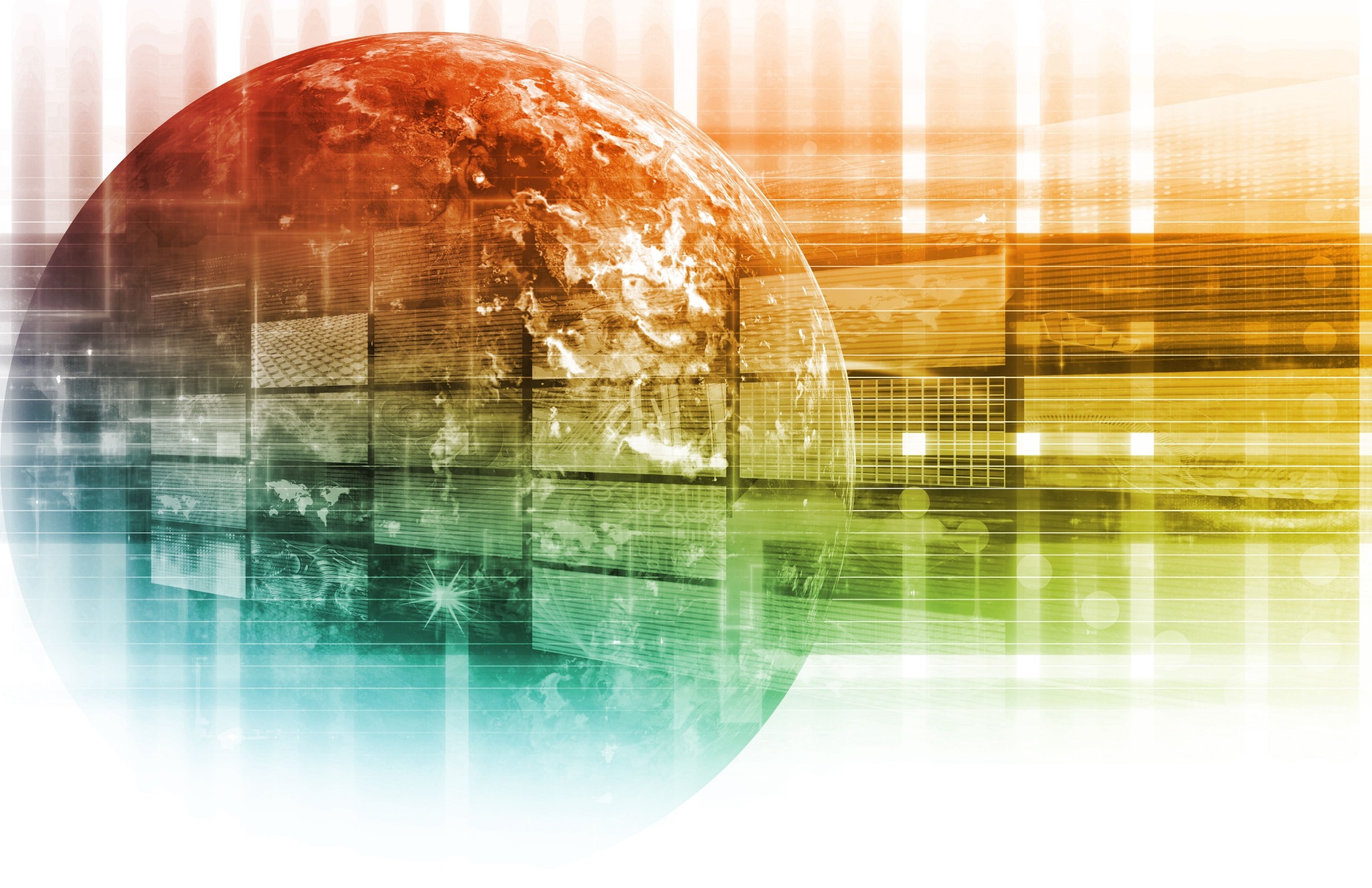 Информационные технологии на службе  
профилактической медицины
А.Б. Покатилов 
главный внештатный специалист по медицинской профилактике 
комитета здравоохранения Волгоградской области, 
главный врач ГБУЗ "Волгоградский областной центр медицинской профилактики" к.м.н., доцент
1
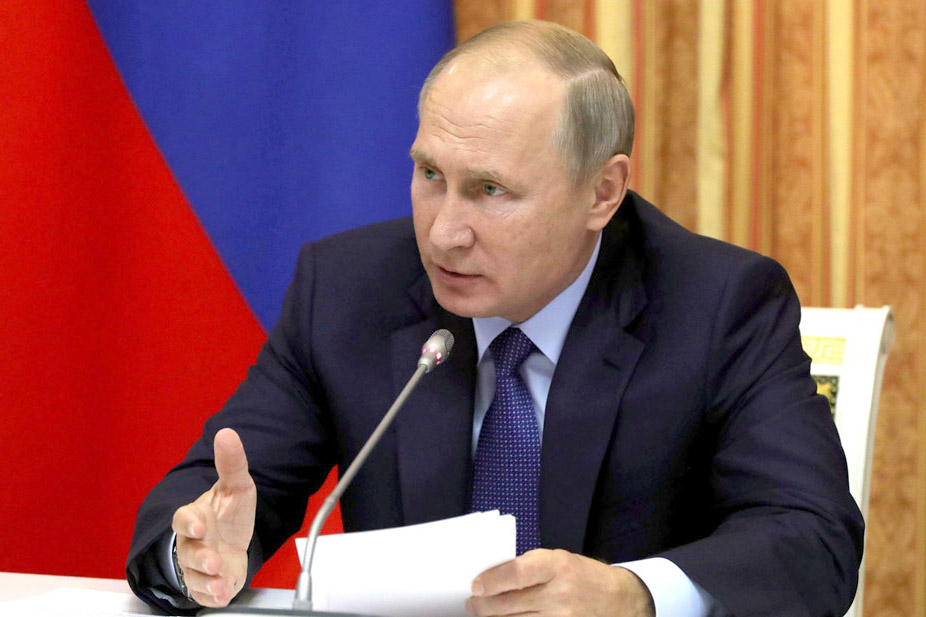 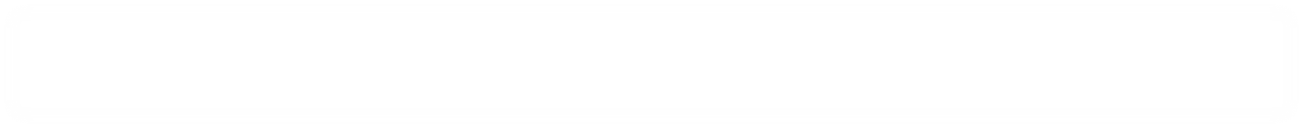 «… одних лишь усилий государства, каким бы сильным и богатым оно ни было, недостаточно. 
Очень многое зависит от отношения людей к своему здоровью… 
Необходимо воспитывать хорошее, правильное отношение к собственному здоровью у людей…»
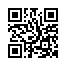 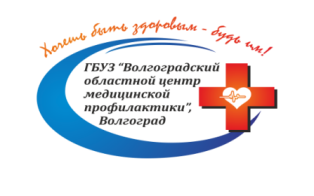 2
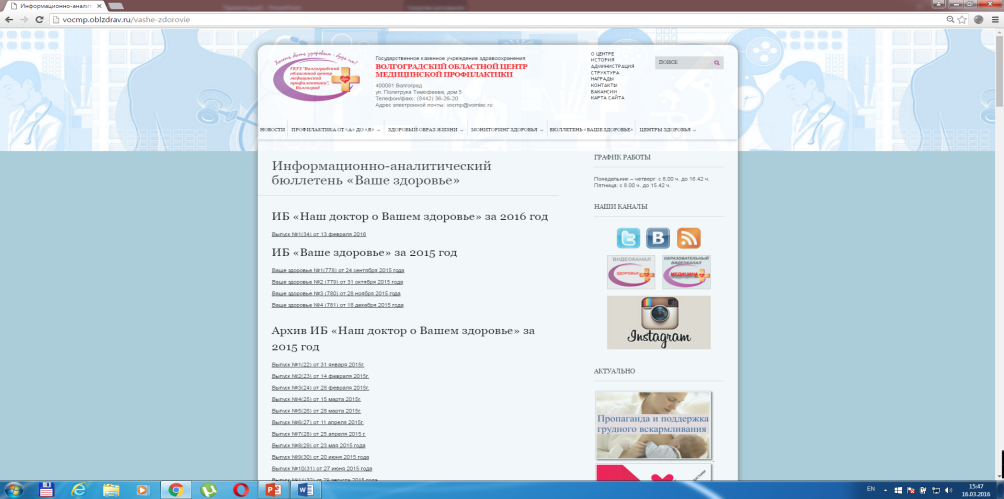 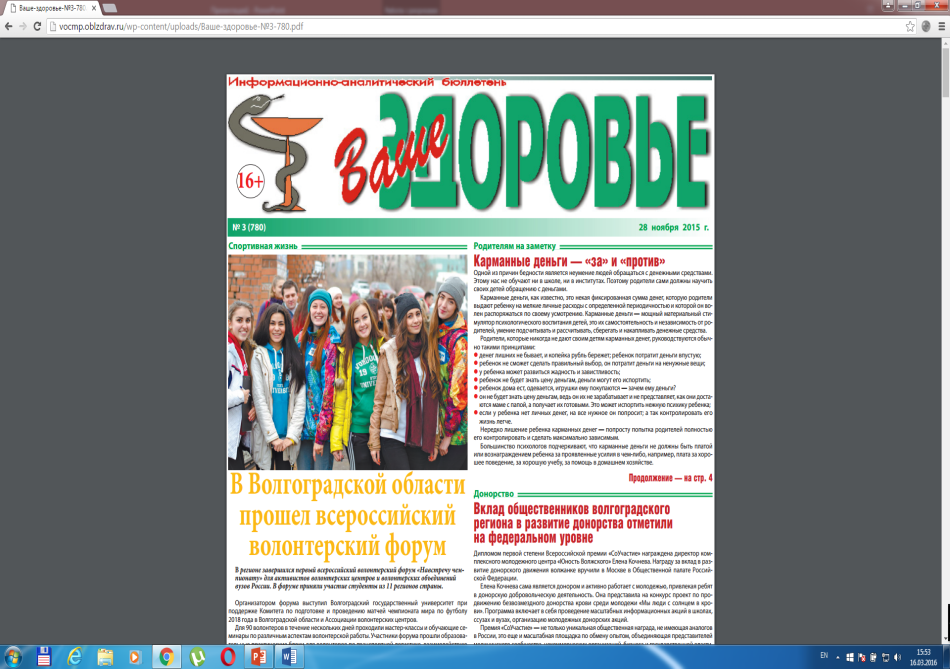 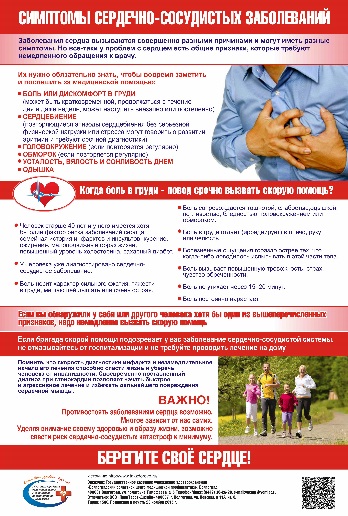 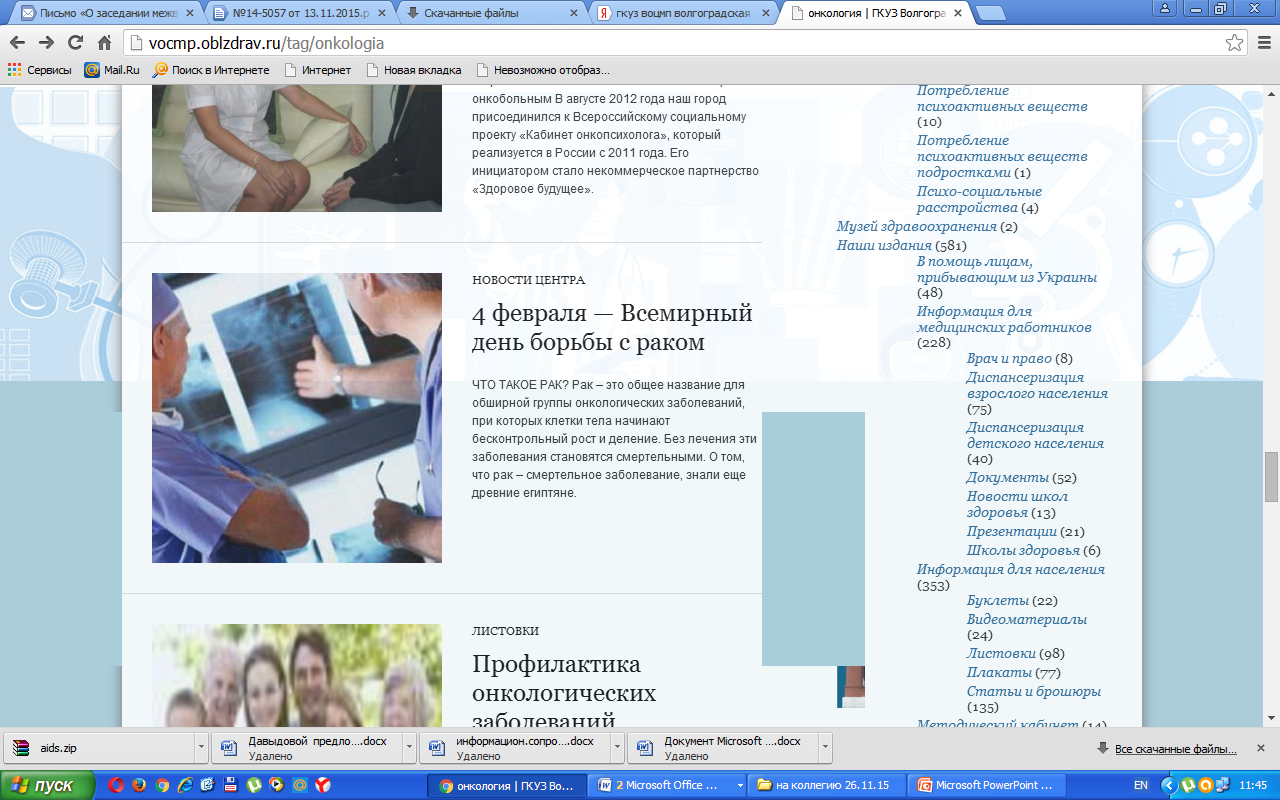 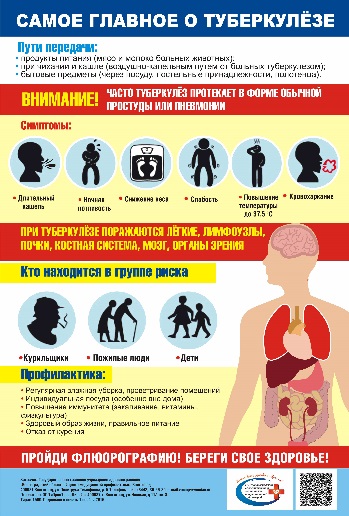 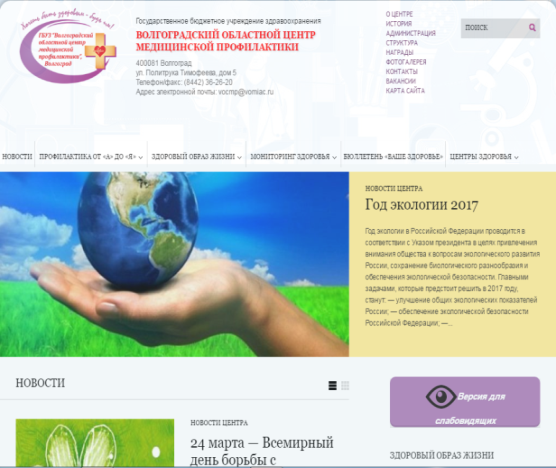 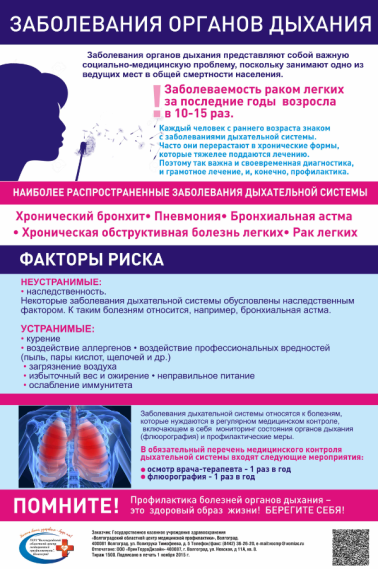 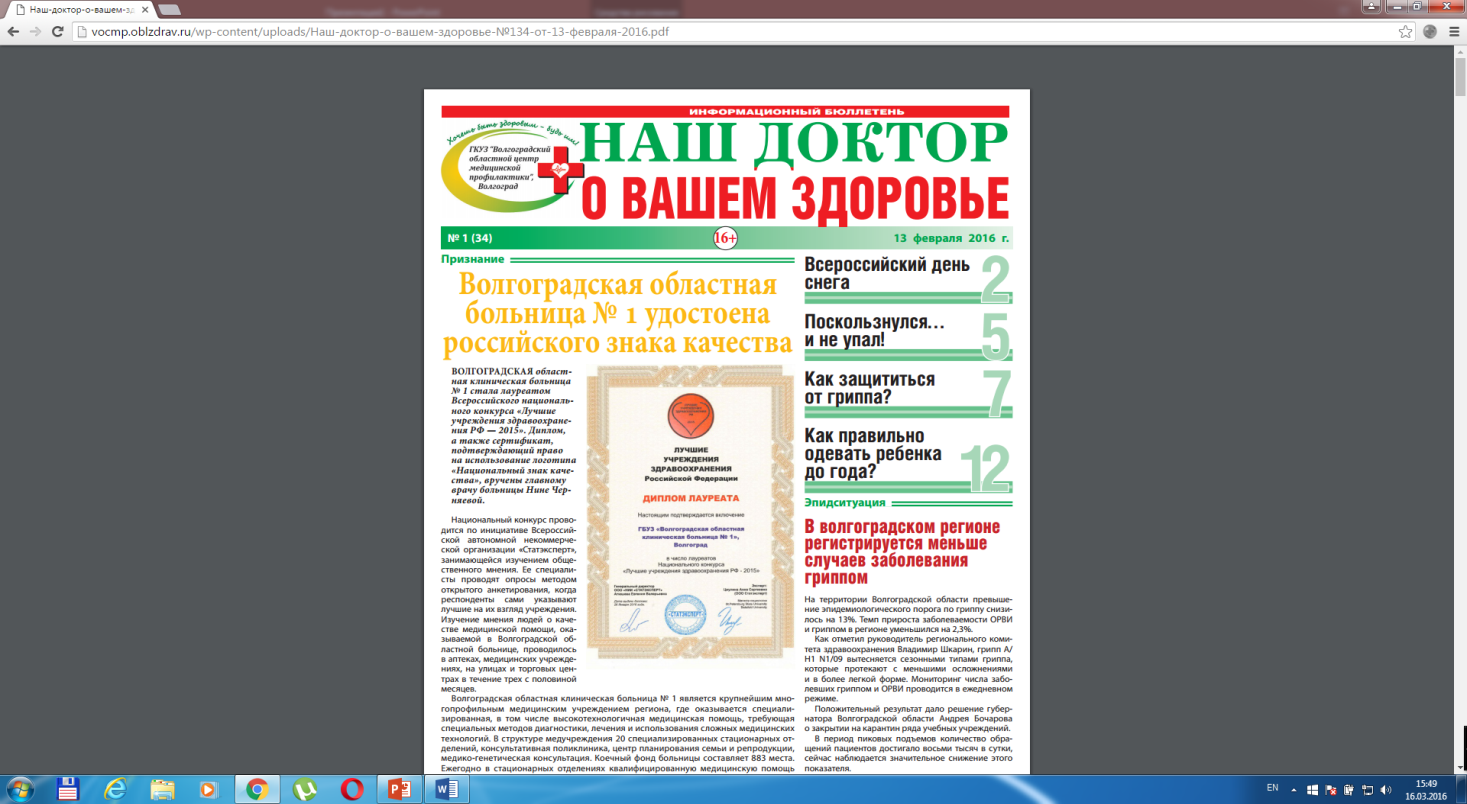 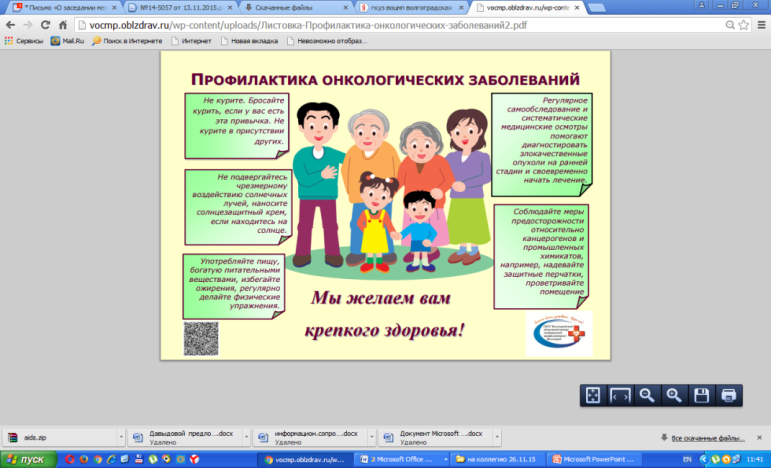 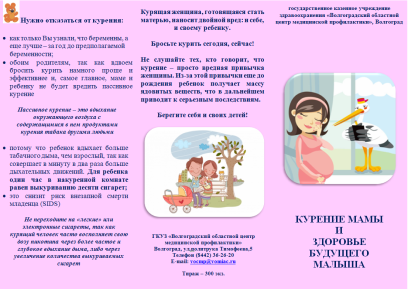 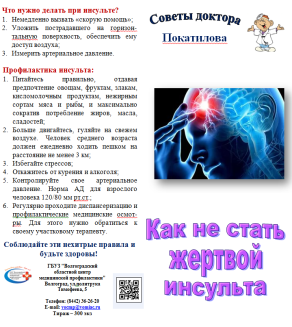 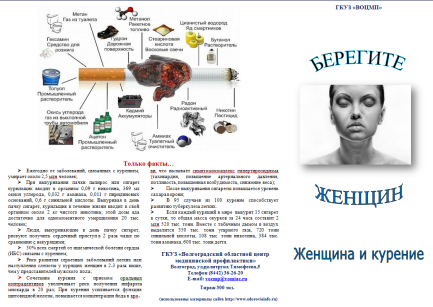 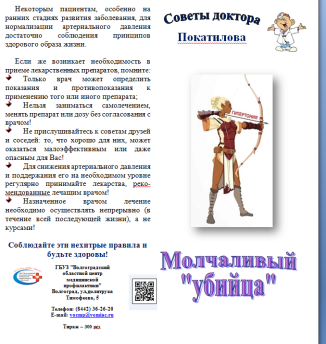 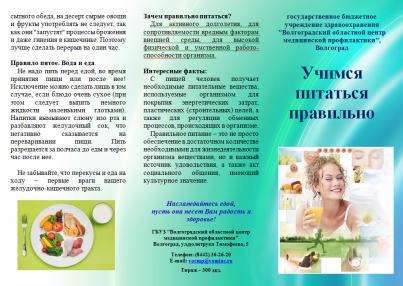 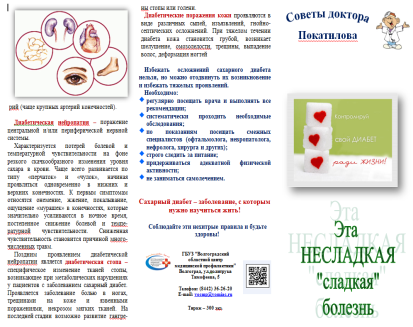 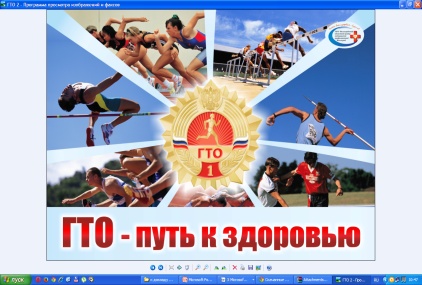 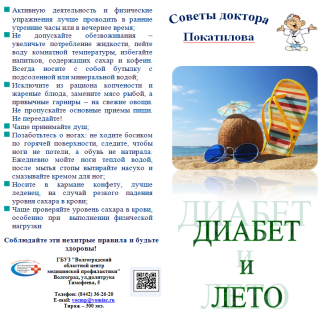 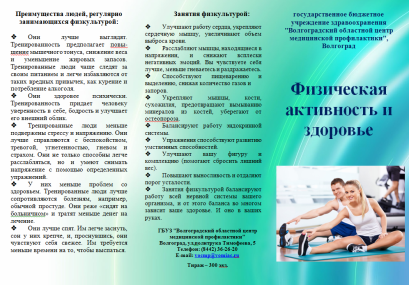 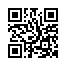 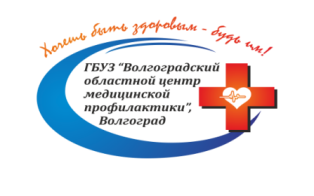 3
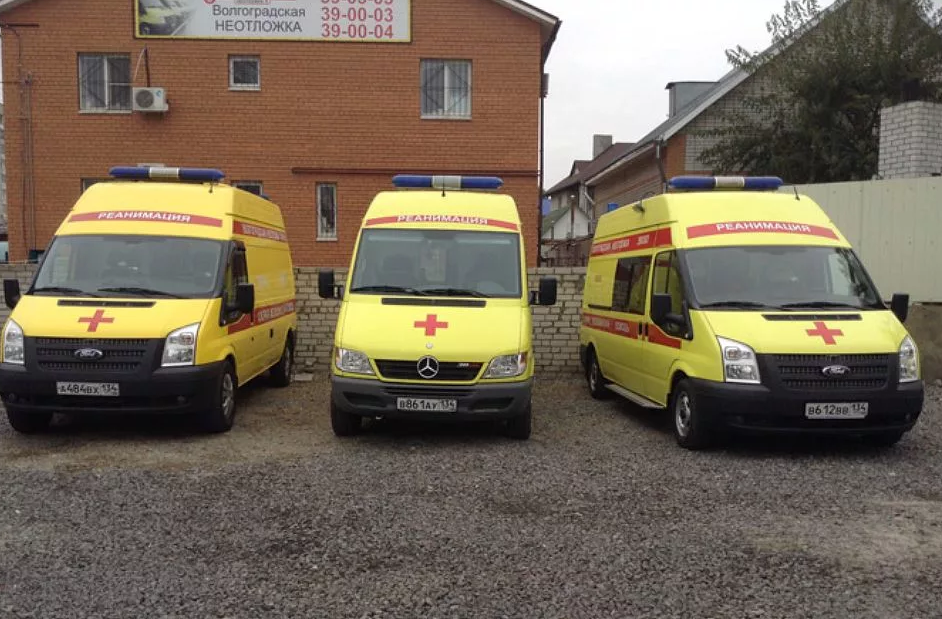 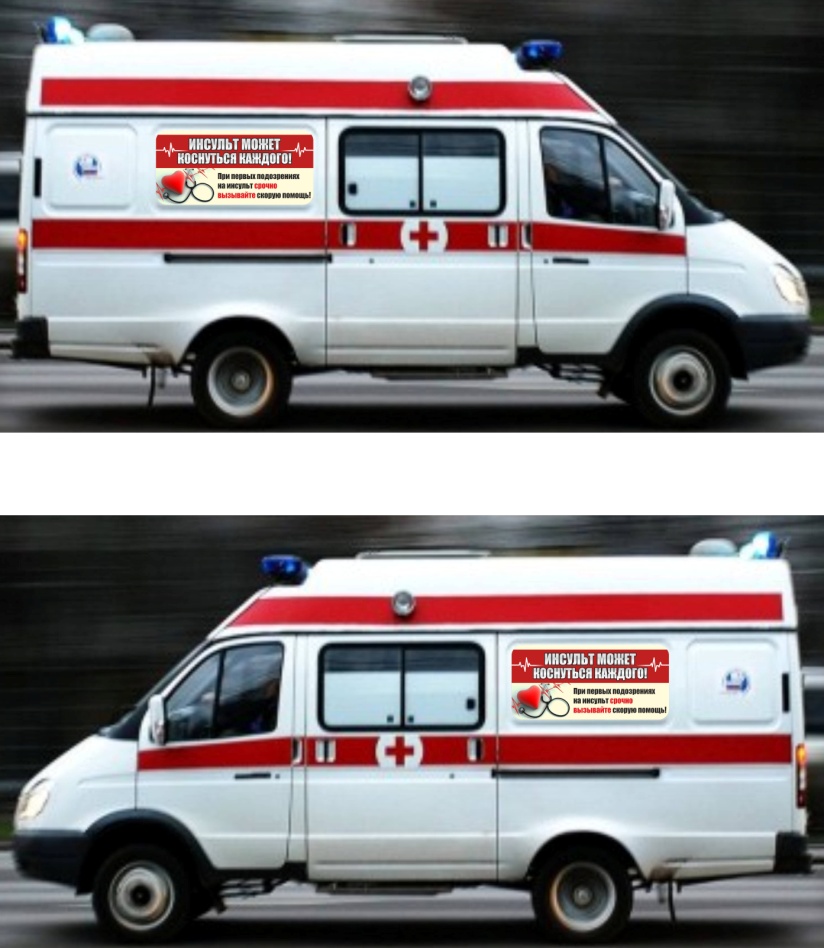 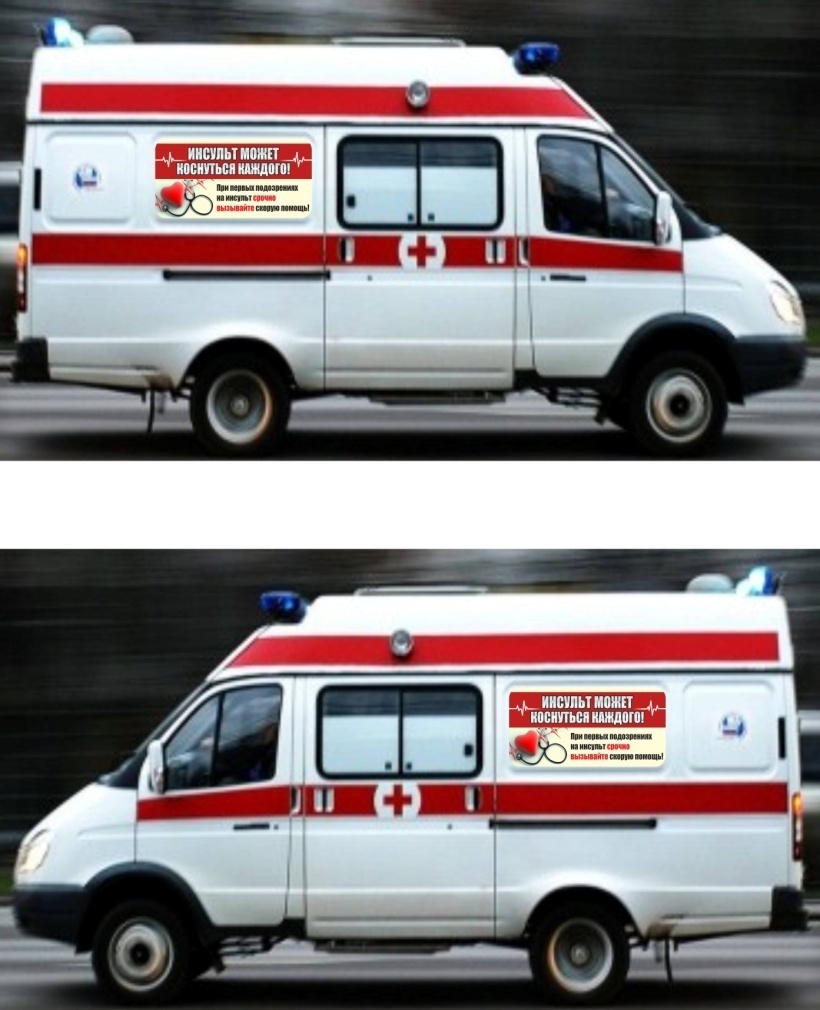 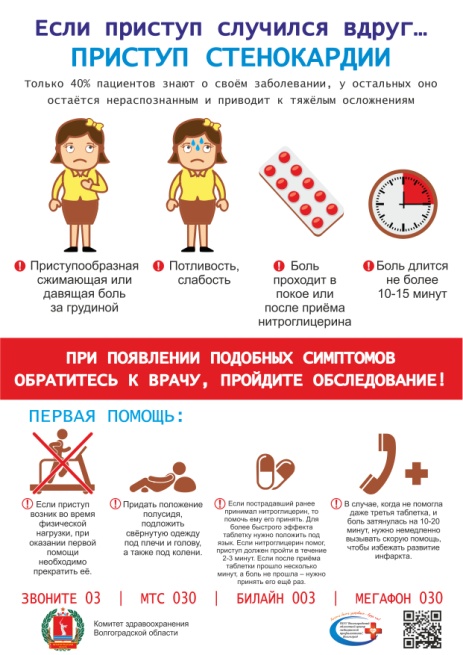 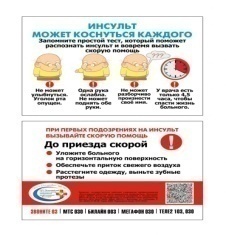 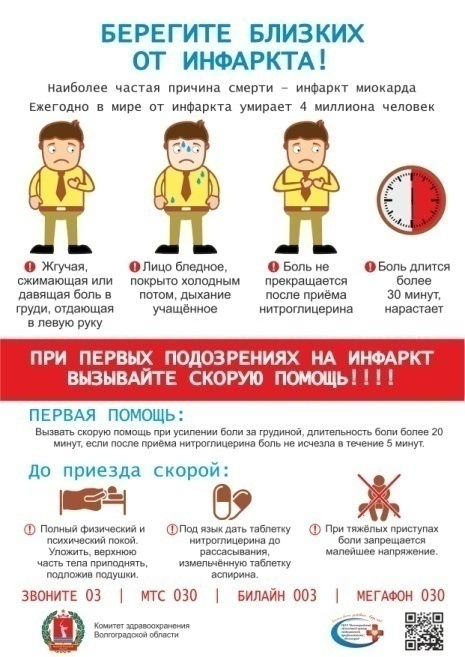 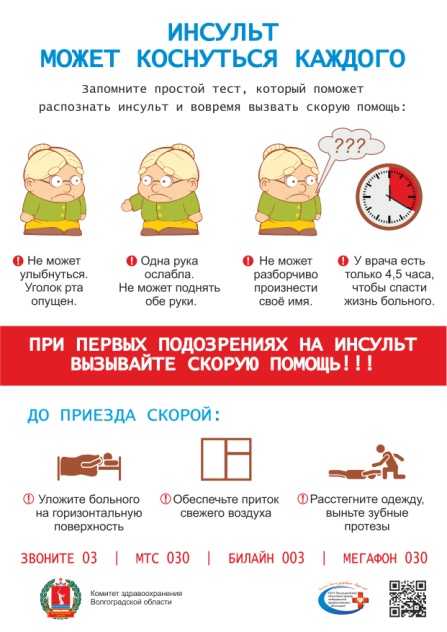 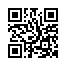 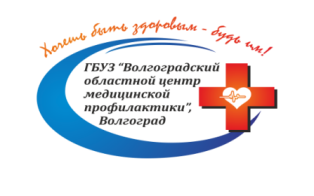 4
Официальный сайт  ГКУЗ "ВОЦМП" http://vocmp.oblzdrav.ru/
Посещаемость сайта за 10 мес 2017 года составила:
Визитов 81 540
Просмотров 207 341
Глубина 2,6 стр.
Посетителей 56 312
Скачиваний 41 757
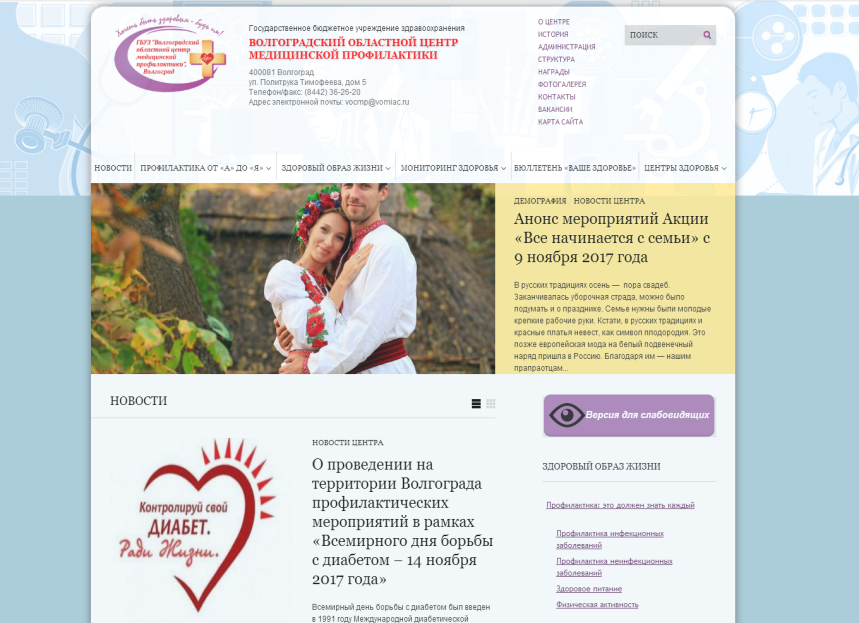 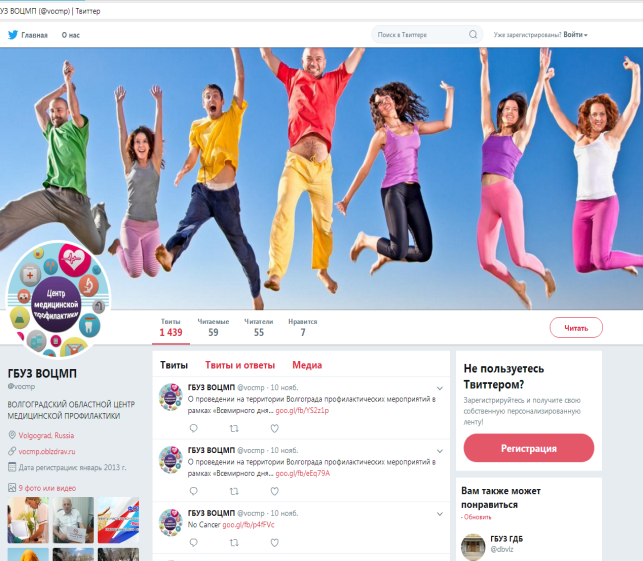 Вконтакте: https://vk.com/healthvolgogradТwitter: https://twitter.com/vocmpInstagram: https://www.instagram.com/vocmpYoutube: http://www.youtube.com/user/vocmpvdd
Аудиоканал "На волне здоровья": https://yadi.sk/d/sjqEfEcGzocJE
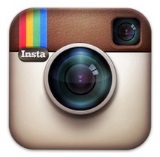 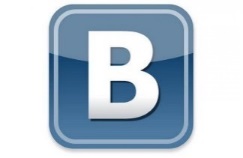 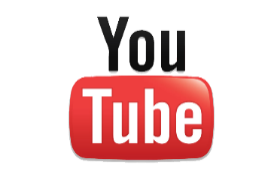 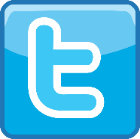 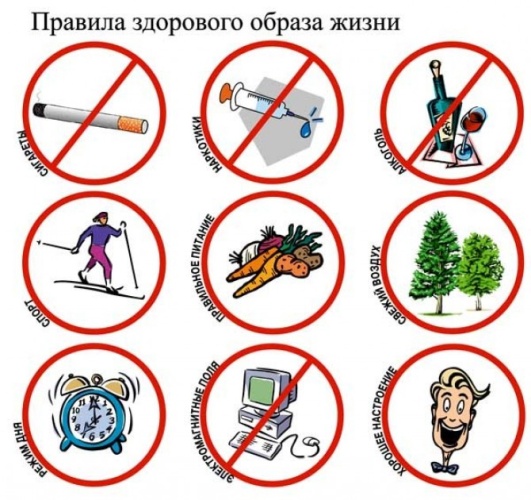 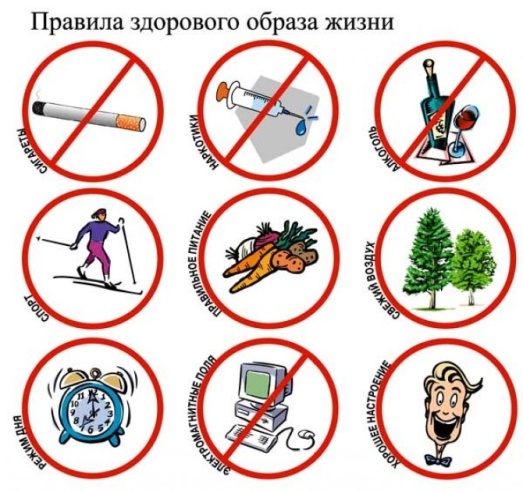 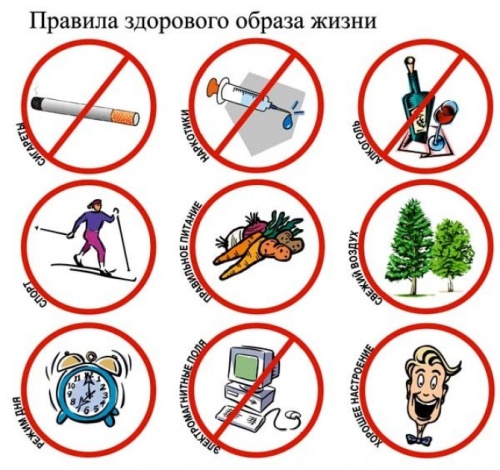 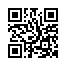 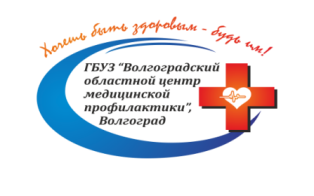 5
Мобильные приложения для всех
Разработан ряд мобильных приложений для смартфонов 
и планшетов для платформы Android.
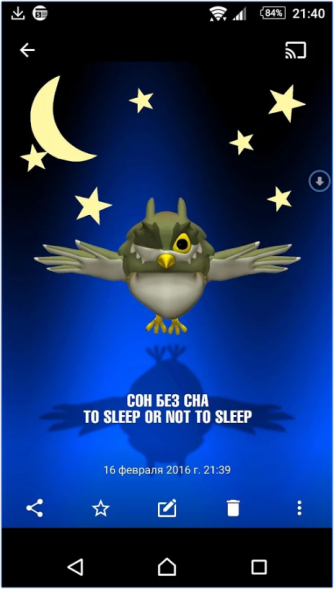 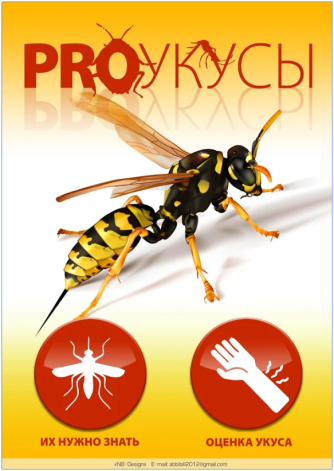 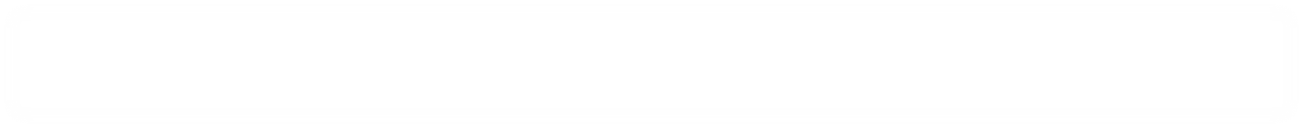 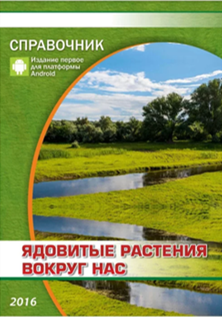 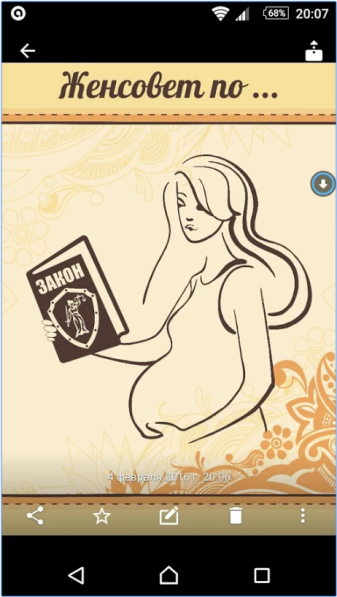 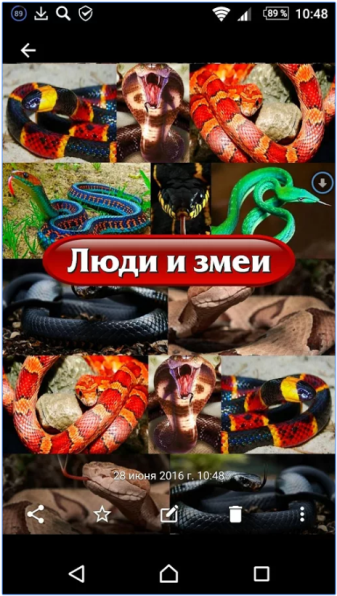 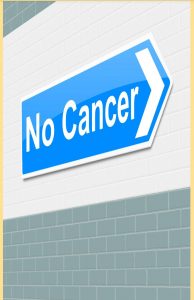 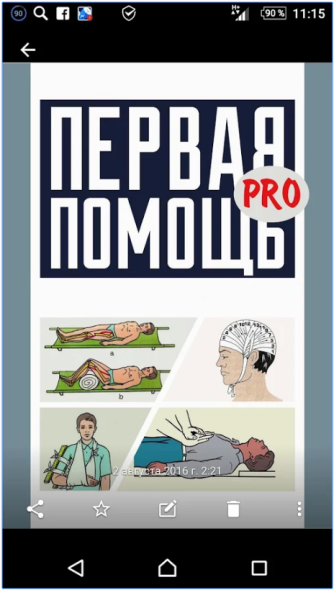 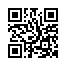 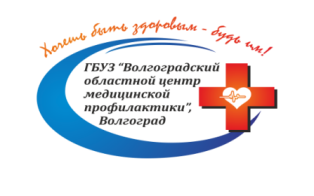 6
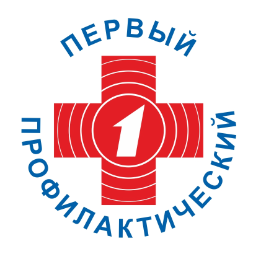 Пилотный проект "Первый профилактический"
Цель: 
создание на территории Волгоградской области информационного канала профилактической направленности "Первый профилактический" для обеспечения ежедневной online-трансляции видеоматериалов, направленных на информирование граждан о факторах риска для их здоровья, формирование мотивации к ведению здорового образа жизни, предупреждение возникновения, распространения и раннее выявление различных заболеваний.
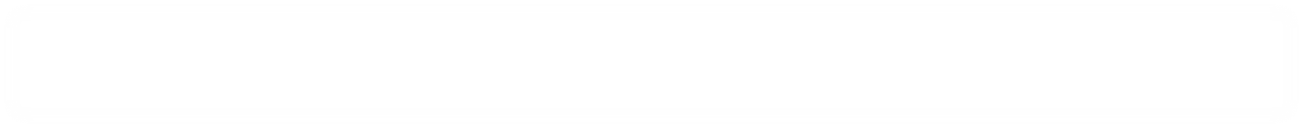 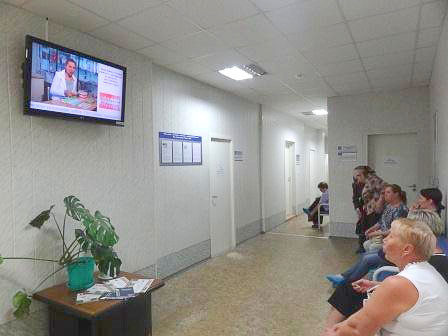 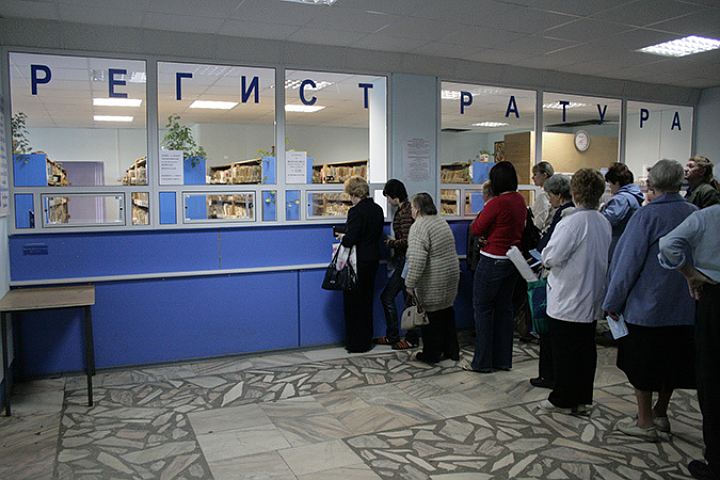 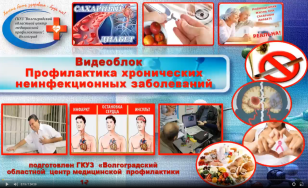 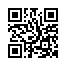 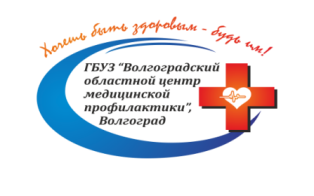 7
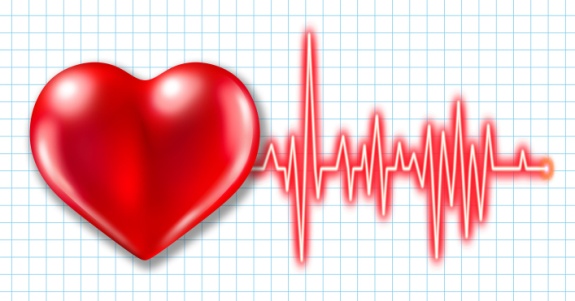 Система удаленного контроля состояния пациента с сердечно - сосудистым заболеванием, основанная на принципах передачи медицинских данных (ЭКГ, АД) 
в стандарте GPRS (сотовой связи)
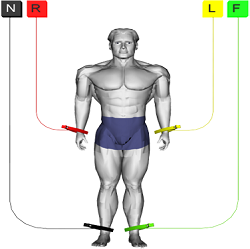 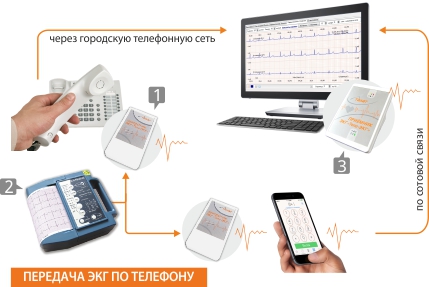 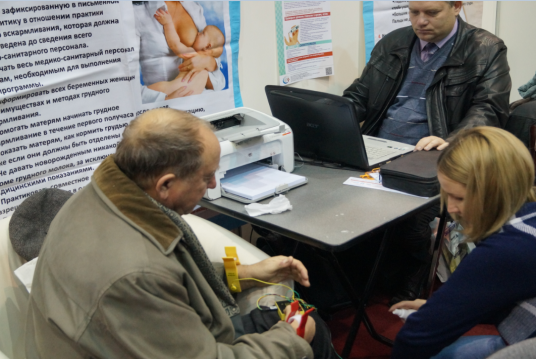 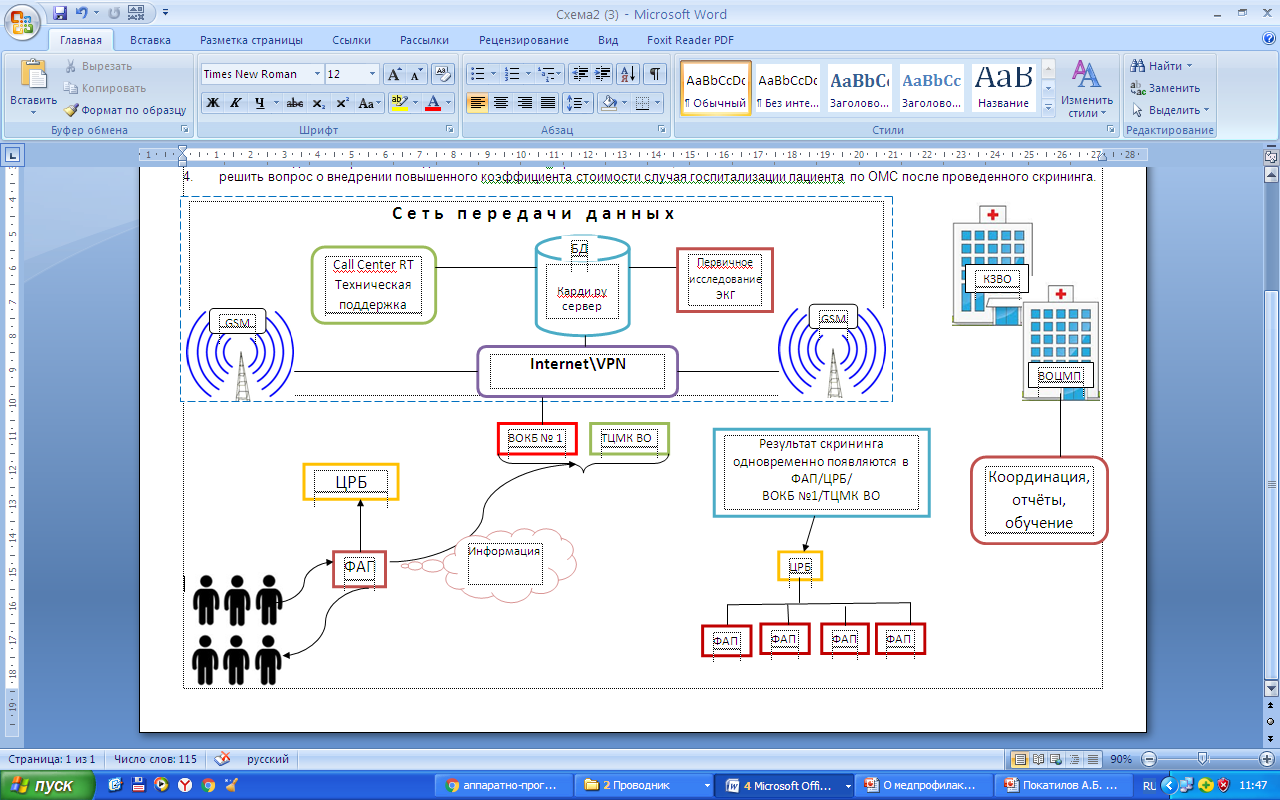 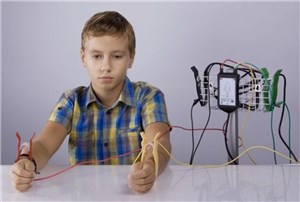 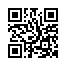 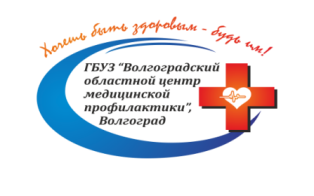 8
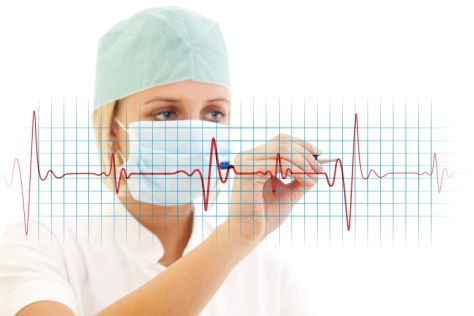 Система удаленного контроля состояния пациента с сердечно - сосудистым заболеванием, основанная на принципах передачи медицинских данных (ЭКГ, АД) 
в стандарте GPRS (сотовой связи)
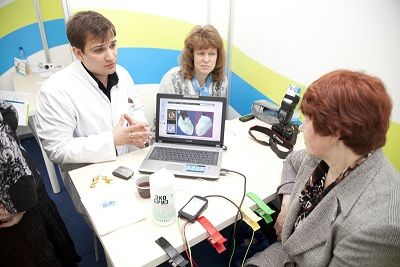 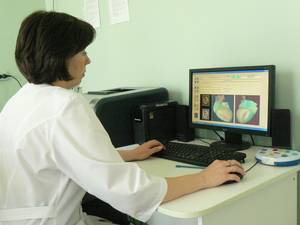 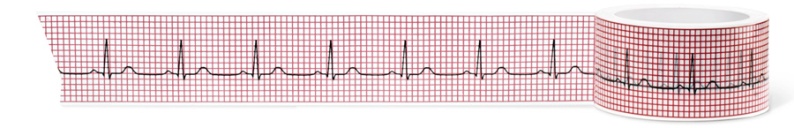 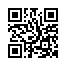 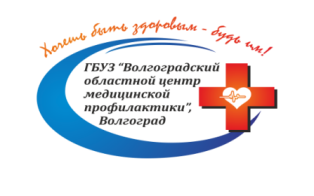 9
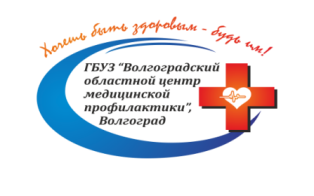 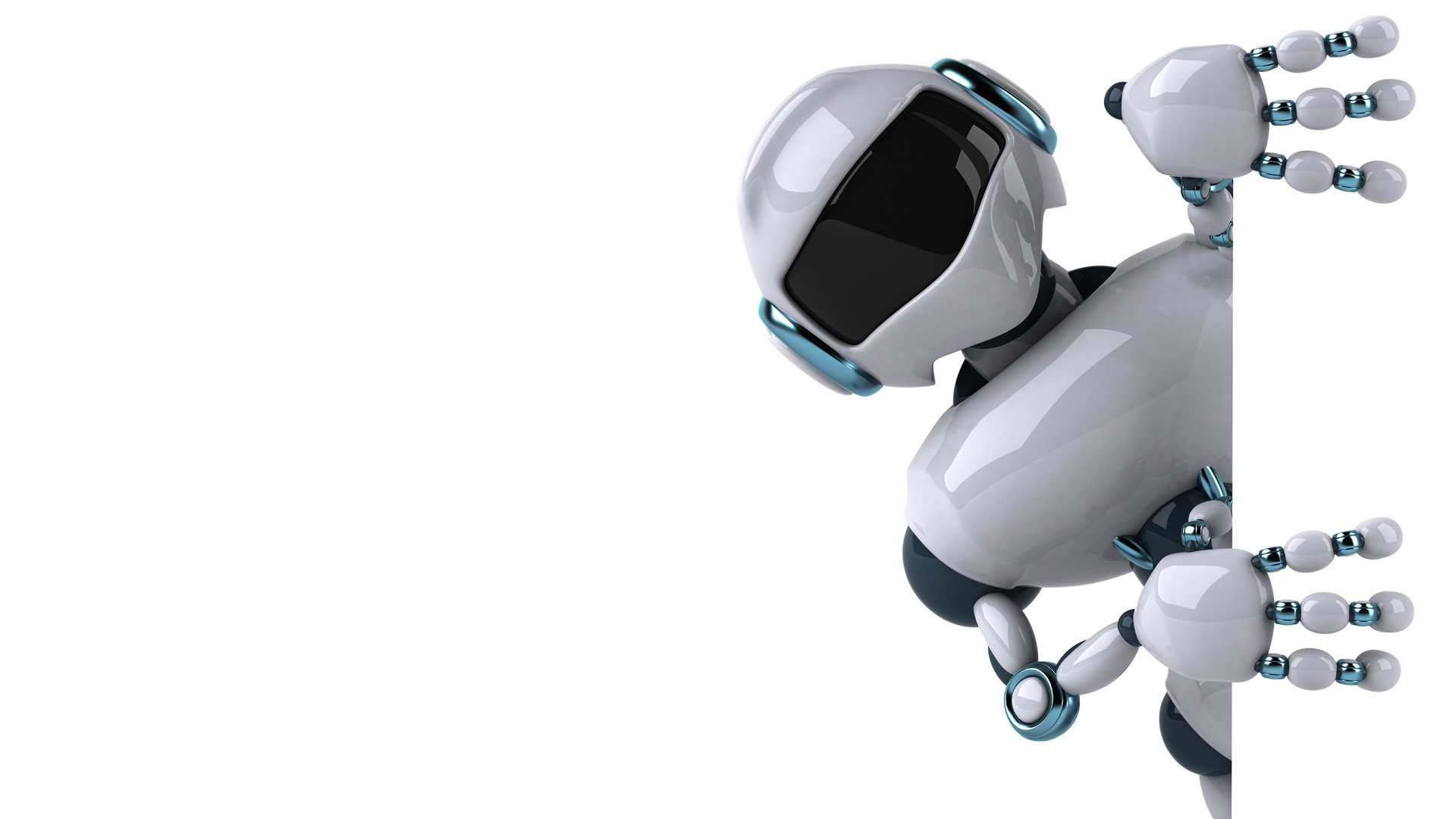 Благодарю за внимание
ГБУЗ  "ВОЦМП"
e-mail:  vocmp@vomiac.ru
тел. (8442) 36-26-20
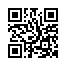